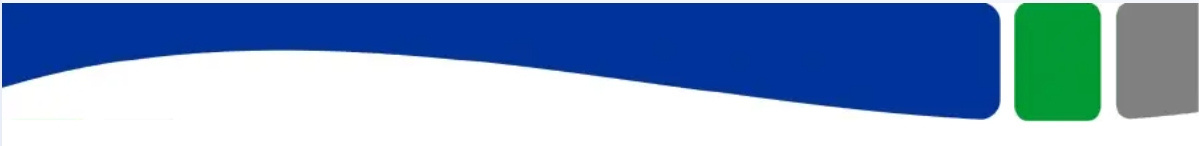 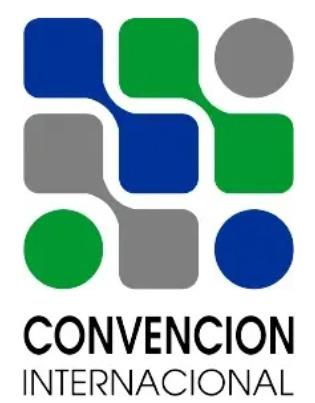 Insert Symposium Title
2021
: THE TEXTS OF MARTI AND AXIOLOGICAL EDUCATION IN SHORT- TERM UNIVERSITY STUDENTSInsert Title of work



Msc: Ariannis Pelegrín Estrada. (PI). Universidad de Oriente. CUM: Palma               Soriano. País: Cuba.apelegrin@uo.edu.cu. País: Cuba.
               Lic.: Yelena Cremé Prieto. (PA). Universidad de Oriente.CUM: Palma                     Soriano.ycremé@uo.edu.cu. País: Cuba.
         Msc: Nalty León Maceo. (PA). Universidad de Oriente.CUM: Palma Soriano. Santiago de Cuba. Cuba.
UCLV
Authors
3. RESULTS AND DISCUSSION
The implement¡ation of this work made possible to increase the knowledge of José Martì `s work and to develop learning skills in several subjects besides the independence of the cognition, and also a better axiological formation.
INTRODUCTION (OBJECTIVES
The conception) of the new Cuban university implements new ways of access to this level like the short term  university studies wich forms a technician with better in a term between 2 or three years.
Taking into account- a low lknowlwdge
of Josè Martì`s work it was necessary contributing to strengthen the axiological education.
4. CONCLUSIONS
Results of  this work demonstrated the need of create  sistems  to increase the professional level of the students acoording their lacks and needs.
Students must study deeply different subjects in order to be a person with a suitable political and ideological level according the values and the model of the society,
2. METHODOLOGY
Methods and procedures.
Interviews.
Inquiries.
Bibliographic revew.
Pedagogical tests.
Induction,deduction,
INSERT REFERENCES
5. REFERENCES
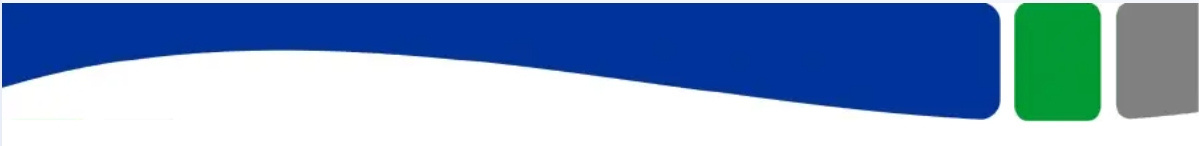